“Неклітинні форми життя: віруси”
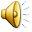 Підготував:
Учень 10-А класу
ЗОШ №25 м. Луцька
Матвійчук Роман
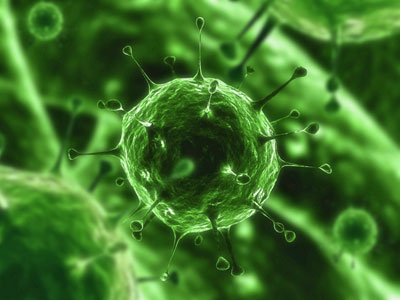 Зміст
Мета  уроку.
Віруси – загальні знання.
 Методи зараження інфекціями.
 Форми та будова вірусів.
 Особливості та класифікація.
 Механізм проникнення вірусу.
 Розмноження.
 Вчені, які вивчали віруси.
 Хвороби рослин, тварин та людини спричинені вірусами.
 Епідемологічна ситуація в Україні.
Мета уроку:
Дати  поняття про віруси, як неклітинні форми життя, внутрішньоклітинних паразитів.
 Розвинути вміння відрізняти представників Царства Віра від всіх інших царств живої природи.
 Виховувати  розуміння цінності людського життя та здоров’я та прагнення зберегти його.
Віруси
Тварин           Рослин            Бактерій
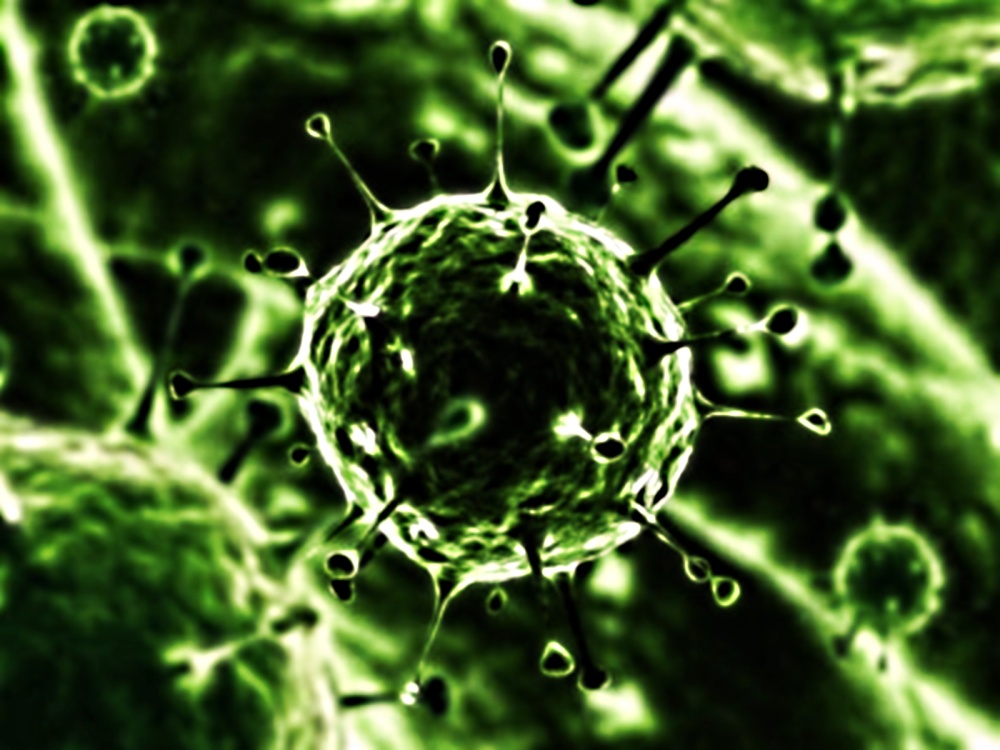 Жива природа
Неклітинні форми життя
Клітинні форми життя
Еукаріоти
Прокаріоти
Царство Віра
Царство Дроб’янки
Царство Тварини
Царство Рослини
Царство  Гриби
Загальні відомості
Вірус  (від лат. virus — отрута) — дрібні неклітинні частки , що складаються з нуклеїнової кислоти (ДНК або РНК) і білкової оболонки. 
Є внутрішньоклітинними паразитами,  розмножуючись тільки в живих клітинах, вони використовують їхній ферментативний апарат і переключають клітину на синтез зрілих вірусних часток — віріонів.
Методи зараження інфекціями
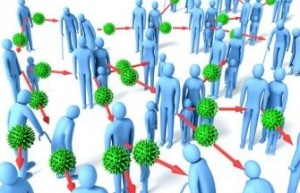 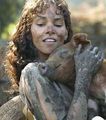 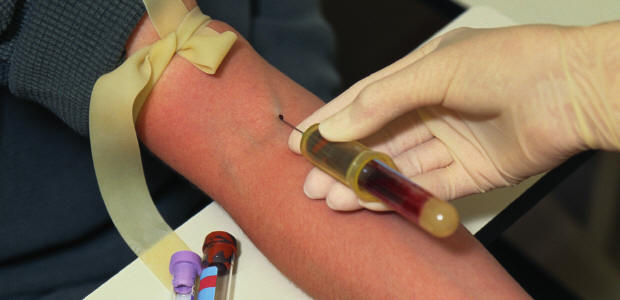 Форми вірусів
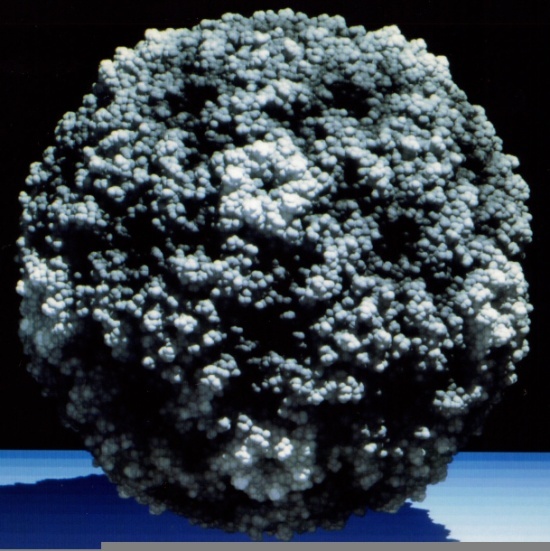 Спочиваюча (перебуває у спокої), або позаклітинна (вірусні частки, або віріони)
Репродукуюча, або внутрішньоклітинна (комплекс вірус - клітина)
Будова і властивості
1) Капсид (білкова
 оболонка).
2) Геном (або ДНК,
 або РНК).
3) Капсомер.
4) Нуклеокапсид.
5) Віріон.
6) Ліпідна оболонка
7) Мембранні білки
 оболонки.
А. Простий   вірус                                  В. Складний вірус
Особливості вірусів
Не мають власного обміну речовин;
У них відсутні клітинні органели та структури;
Поза організмом або клітиною не виявляють ознак життя;
У їхньому складі відсутня вода;
Деякі віруси (наприклад, грипу) містять ферменти.
Класифікація
Віруси класифікуються на ті, що містять ДНК (вірус простого герпесу) і ті, що містять РНК (вірус імунодефіциту людини).
За структурою капсомерів. Ізометричні (кубічні), спіральні, змішані.
За наявністю або відсутністю додаткової ліпопротеїдної оболонки.
За клітинами-хазяїнами.
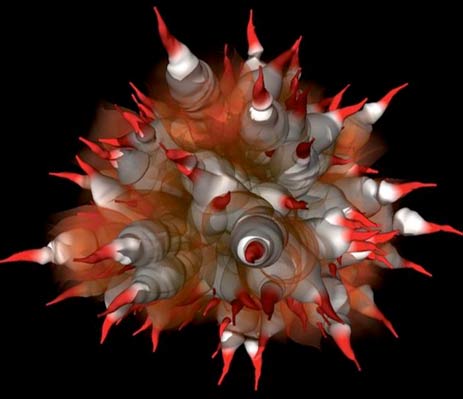 Механізм проникнення вірусів в організм
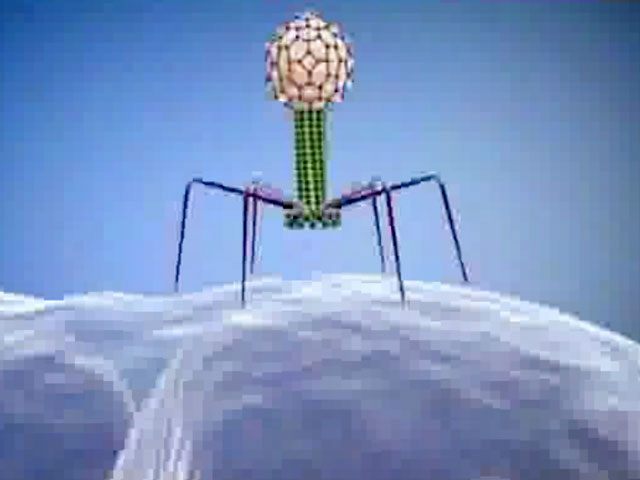 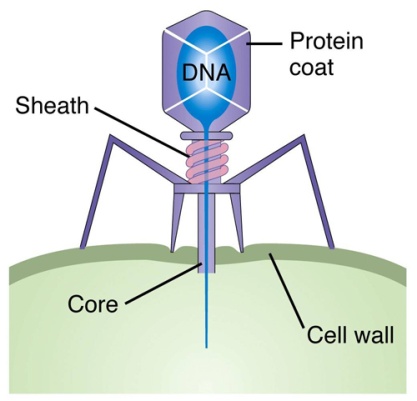 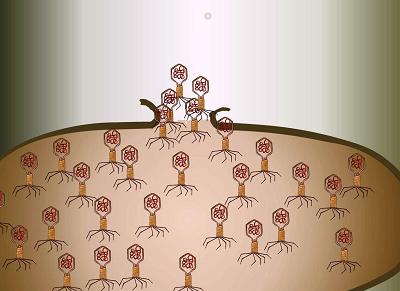 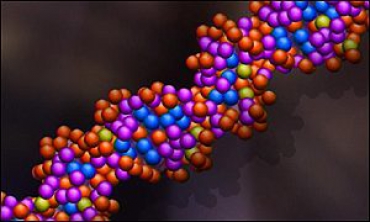 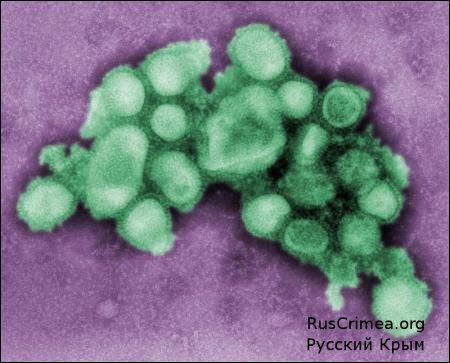 Розмноження
Перепрограмування клітини : вірусна нуклеїнова кислота передає клітині-хазяїну спадкову інформацію,  по якій будуть синтезуватися вірусні білки в клітині.
Вірусні білки, накопичуючись пригнічують утворення власних білків клітини.
Формування вірусних частинок всередині клітини-хазяїна : навколо молекули нуклеїнової кислоти утворюється білкова оболонка.
Вихід вірусних частинок з клітини: вірусні частки в одних випадках залишають клітину, поступово відбруньковуючись від неї, а в інших випадках відбувається мікровибух , який супроводжується смертю клітини.
Вчені, які вивчали віруси
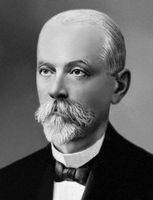 Івановський Д.Й

Бейєринк
 


Луї Пастер


Едуард Дженнер
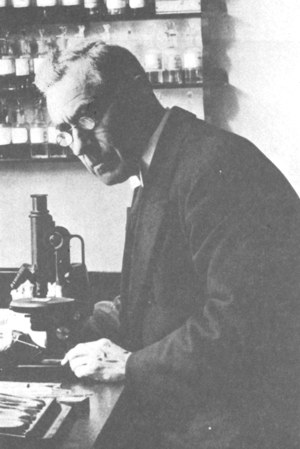 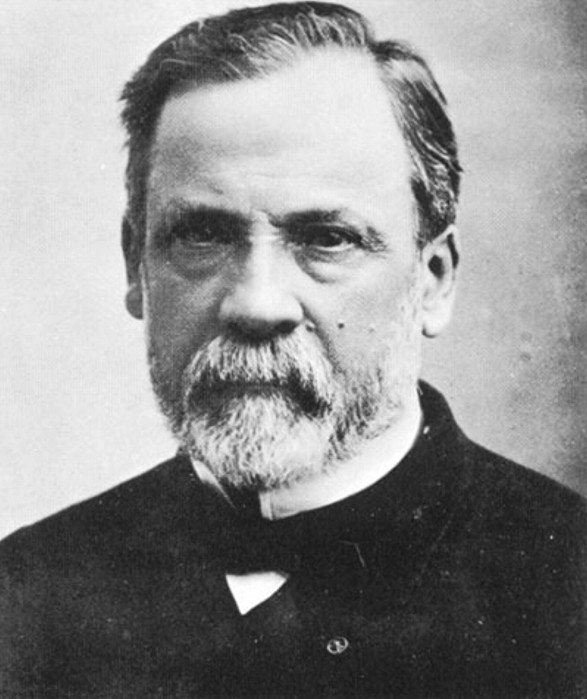 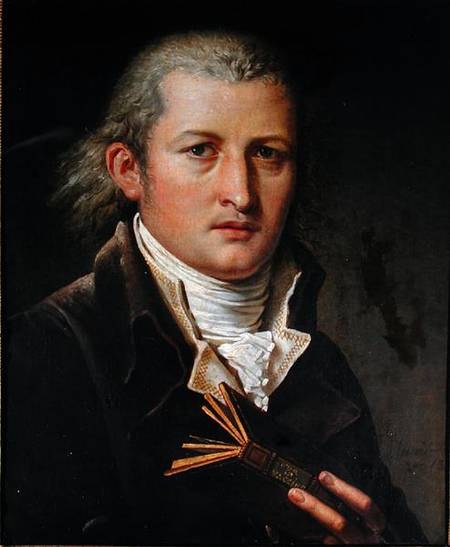 Вірусні хвороби тварин
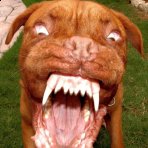 1. Ящур
2. Сказ
3. Ентерит
4. Чума (у собак)
5. Чума у курей
6. A1H1 (свинячий грип)
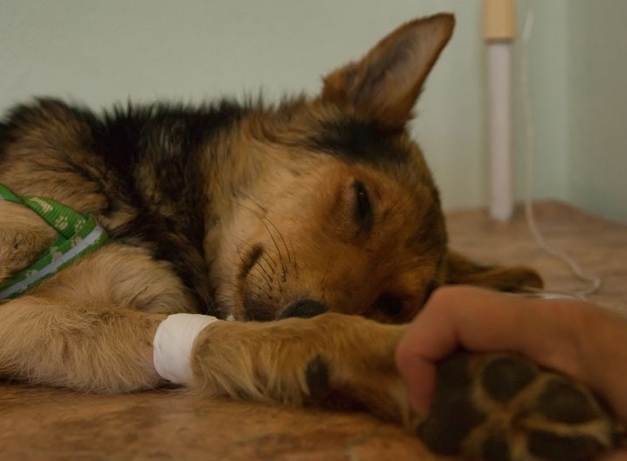 Вірусні хвороби рослин (понад 1000)
Мозаїчність
Плямистість
Відмирання органів
Пухлини (“рак” плодових дерев)
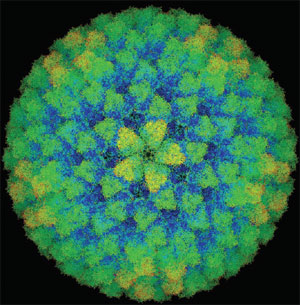 Вірус Тютюнової мозаїки
Вірусні хвороби людини
Кір
Грип
Поліомієліт
Сказ
Віспа
Герпес
Деякі види ракових захворювань
СНІД
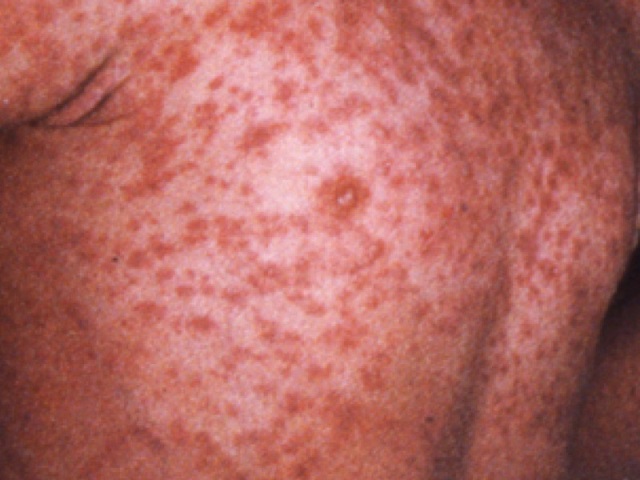 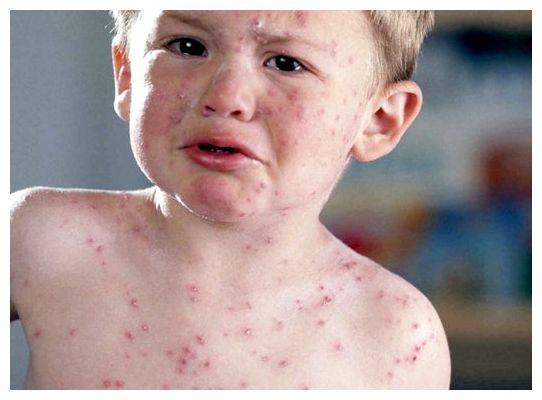 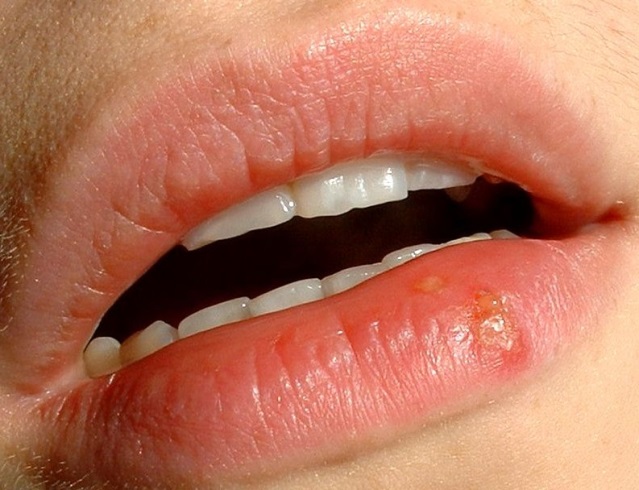 Епідеміологічна ситуація на Україні
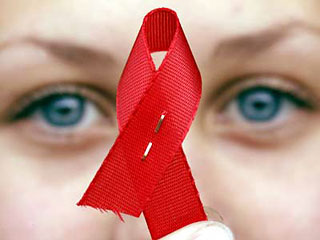 Високий рівень захворювання

Середній рівень захворювання

Низький рівень захворювання